Historical monuments of Prešov
a project of Marek Kačmár and Martin Kažimír
Calvary
set up since 1721 until 1893
the whole complex is the Church of the Holy Cross , fourteen chapels of the Cross, Chapel of the Holy Steps, Catacombs and cemetery.
church of the Holy Cross was built in Calvary in 1753
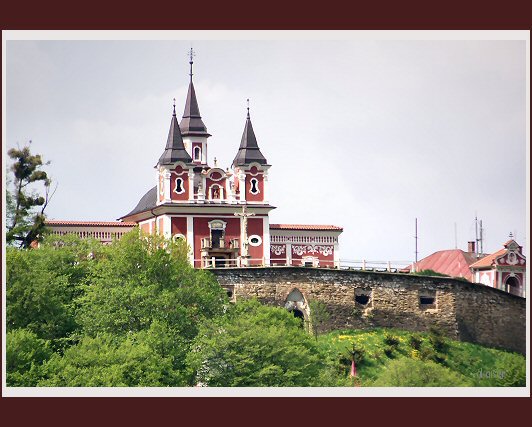 Calvary complex
The Church of the Holy Cross
One of  the fourteen chapels
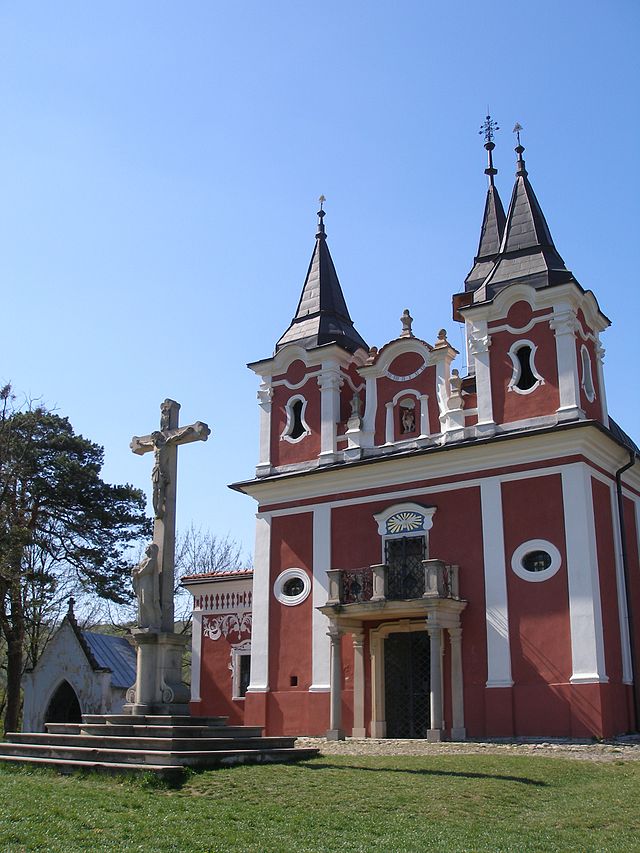 Michal Bosak
*10. december  1869,  Okrúhle 
† 18. february  1937,  Scranton, Pennsylvania  USA
in 1886 he went to the USA, he  worked as a miner in Hazleton

in 1897 he founded a private bank Michael Bosak Privat Bank

in 1915 he founded his own bank Bosak State Bank in Scranton, the Bank has become the largest Slovak bank in the United States

in 1920 was established in Bratislava Slovak -American Bank
Bosak’s Bank
was built in 1923
the name was given after Michal Bosak
built in Nouveau style
even today it is one of the most beautiful buildings in the city.
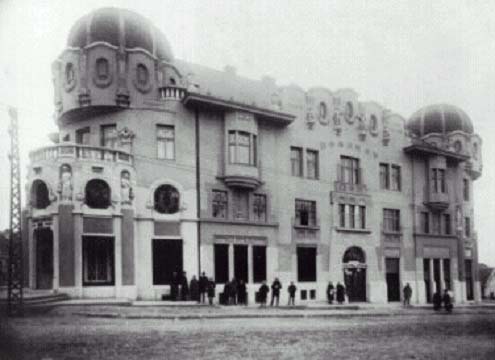 Bosak’s Bank in 1925 and now
Interior of the bank
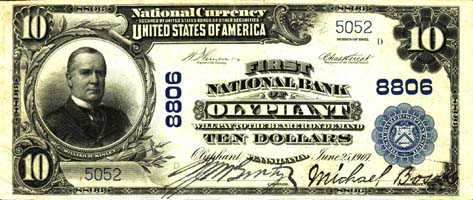 American tenner from 1907
Rakoczi’s palace
originally consisted of 2 medieval houses
bought by Žigmund Rakoczi
in 1633 Prešov peace was signed
in 1711 palace is confiscated
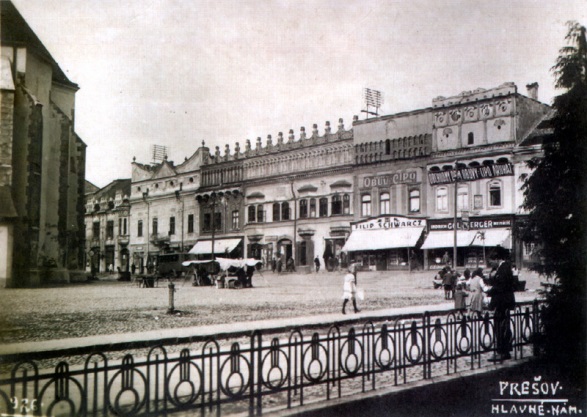 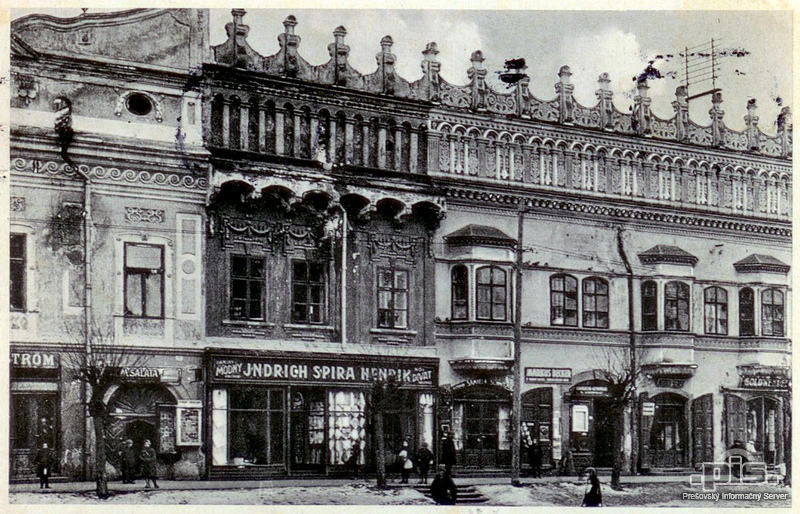 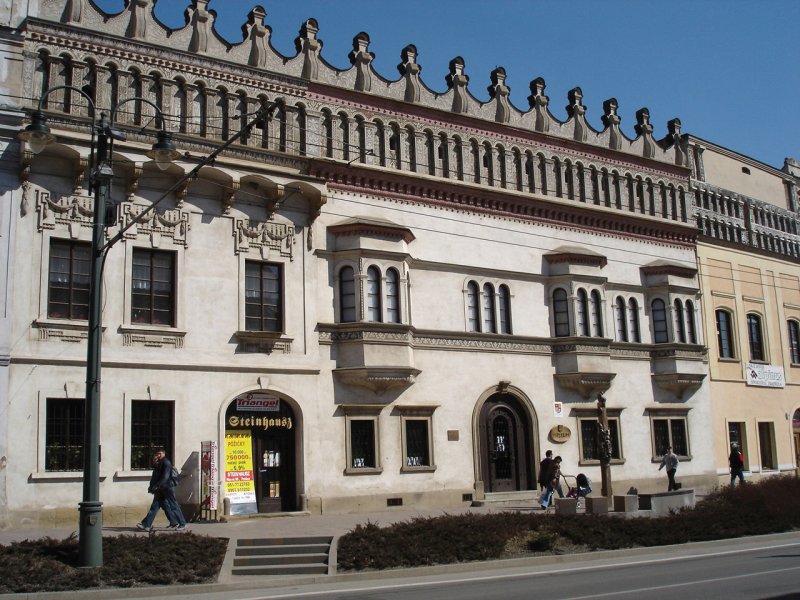 Rakoczi’s palace before and now
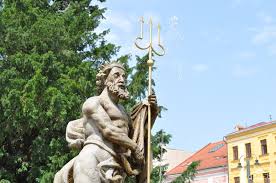 Neptun’s fountain
built by Mark Holländer in early 19s
was allowed to stay in Prešov because of good relationship with monarch
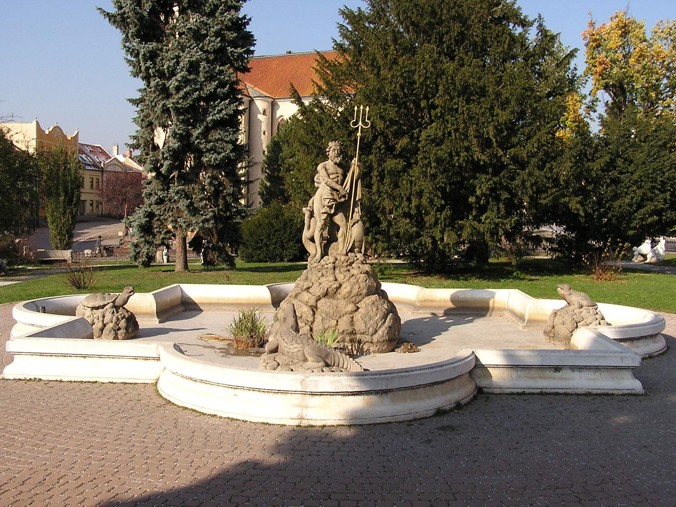 Greek-Catholic temple of the saint Ján Krstiteľ
in 14th century was built small chapel as part of the hospital
after reformation it became Evangelic 
in 1753-1754 redeveloped and expanded
visit of the pope Ján Pavol II. in 1995
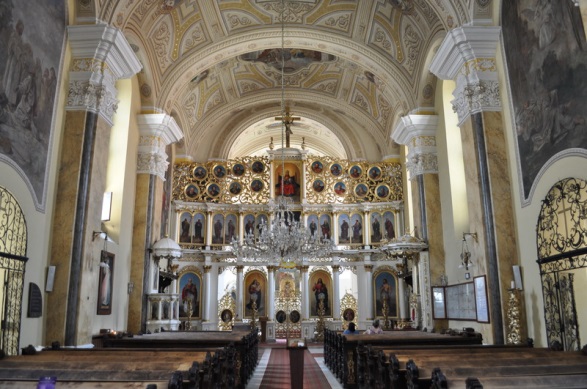 the outside and inside of the temple
Thank you for your attention !